INSTITUTO NACIONAL DE SOYAPANGO
MATERIA: 
               SISTEMA CONTABLE

DOCENTE: 
                PEDRO ARNOLDO AGUIRRE NATIVÍ

ALUMNAS: 
                   CLAUDIA LORENA GONZÁLEZ FERNÁNDEZ
                  JENNIFER MICHELLE AYALA CANALES
                  ILEANA MARISOL SÁNCHEZ CRUZ

SECCIÓN: 
               3º-”D”
capital social,  reserva  razón         y Denominación social.
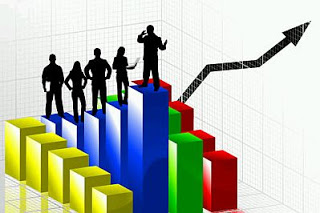 CAPITAL SOCIAL
El capital social está representado por la suma del valor establecido en la escritura social por las aportaciones prometidas de los socios.
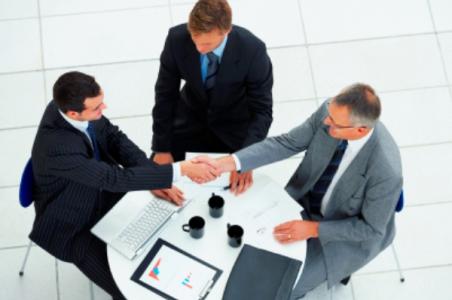 Toda sociedad podrá aumentar o disminuir su capital el aumento o 
reducción requiere el consentimiento
 de los socios dado en la forma correspondiente a la clase 
de sociedad que se trate
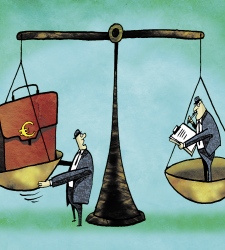 El aumento podrá hacerse mediante la emisión de nuevas 
acciones o bien por la elevación de las ya emitida
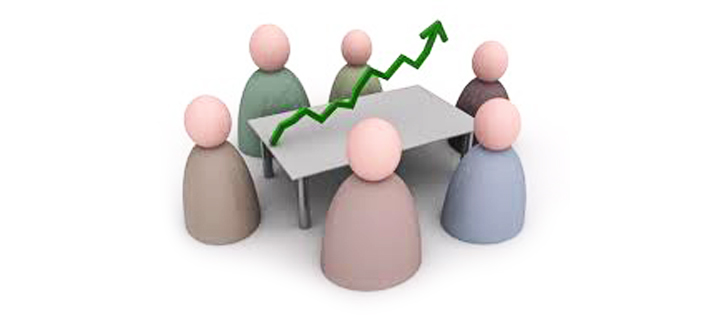 El pago de las aportaciones que debe hacerse por la suscripción de nuevas acciones:

1-en especie 

2-por compensación

3- por capitalización
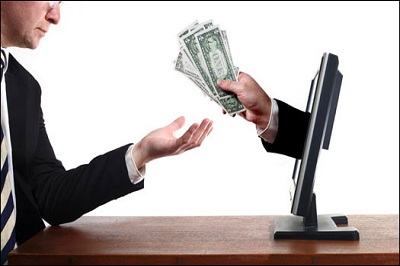 Disminución del capital 

Deberá tomarse por la junta general de accionistas con iguales requisitos 
que el acuerdo de aumento
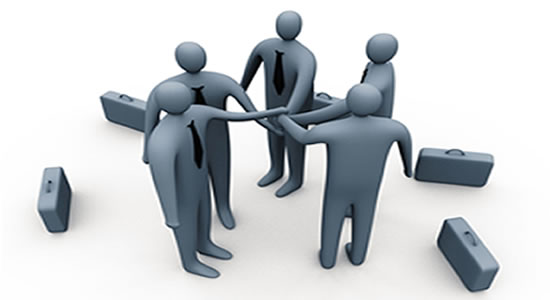 LAS RESERVAS:Las reservas de una empresa son recursos propios que la empresa ha ido 
acumulando a través de tres vías
fundamentales, que son las que determinan los tres tipos de 
Reservas existentes:
a) Reservas procedentes de beneficios retenidos
b) Reservas procedentes de aportaciones de los accionistas o propietarios de la empresa
c) Reservas procedentes de revalorización de activos
Reservas procedentes de beneficios no repartidos
Reserva legal
Reservas especiales
Reservas para acciones de la sociedad dominante
Reservas para acciones propias
Reservas voluntarias y reservas estatutarias
Reserva por capital amortizado
Reservas provenientes de la actualización de balances
Reservas derivadas de aportaciones de los socios
RAZONES: 

Se pueden calcular un conjunto de relaciones que tienen por objeto
 mostrar la salud de la empresa
Razones de solvencia

Razón de liquidez

Razones de estabilidad
DENOMINACIONES SOCIALES:


       Es el nombre bajo el que opera una sociedad mercantil .
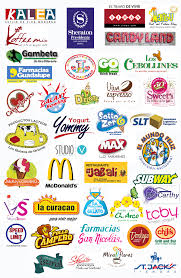 GRACIAS!!!
DIOS TE BENDIGA…!!! 